Thoughts on Leadership
How to Build an Agile Team

Robert L. Caslen, Jr
Lieutenant General, U.S. Army (Retired)
President University of South Carolina
May 12, 2020
Agility
Google Definition:  Ability to move quickly and easily.  Ability to think and understand quickly. 

Caslen Definition:  Ability to recognize opportunity and to move to take advantage of it.  And when opportunity is not there, the ability to create it.

Example:  LTG Dave Hodne, Commander of 3/4 CAV, 25th INF Division, in Balad, Iraq and the Dilapidated Tomato Paste Factory.
A Professional in a Profession
A Professional in a Profession
Expert
 Unique expertise; competence
Client 
 Unique relationship built on trust
Trust
 A function of competence and character
Character
 Loyalty, Duty, Respect, Selfless Service, Honor, 	Integrity, Personal Courage
Stewardship
 Holding each other accountable
3
Top 10 Leadership Principles
Character:  If you fail in character, you fail in leadership. 
Purpose:  Pervasive purpose / Life driven by purpose is more meaningful and rewarding than meandering through life without direction.
Balance:  Family, Work, Community.
Teamwork:  We not I…3 Teams.
Fitness:  Mental and physical toughness / Self discipline / Sacrifice / Life long learning.  
Organizations must renew themselves: Growth requires change.  Today’s standards will be unacceptable tomorrow.  Change requires renewal.  Recruiting and training are top priorities.
Leader Development: Assess your subordinates, give them feedback, and create the organizational climate for them to grow.
Talent Management: Get the right people on the bus.  
Stewardship:  Moral and physical.  Maintaining standards of the institution.  Candor.
 The Man in the Arena:  The nail that stands up is the one to get banged down.
4
3 Teams
Team Leader
Develop tough, tight, cohesive, high standard, disciplined, high performing unit
Underwrite Risk – freedom to make mistakes
Exercise Initiative – everyone feels value added; growth
Handle bad news with patience and calm

Teammate
Help your teammate
Cover their flank
Cross talk and teamwork

Dynamic Follower – Your Boss’ Team
He/She wants you to understand guidance/intent and assume ownership
Study your boss and know him/her
Phase 1 – SME, assessment with recommendation, candor
Phase 2 – Decision made and understood; ownership
The Man in the Arena
Teddy Roosevelt
The Man and Woman in the Arena
By:  Teddy Roosevelt
(Caslen’s gender neutral version)
"It is not the critic who counts; not the man or woman who points out how the strong one stumbles, or where the doer of deeds could have done them better. The credit belongs to the man and woman who is actually in the arena, whose face is marred by dust and sweat and blood; who strives valiantly; who errs, who comes up short again and again, because there is no effort without error and shortcoming; but who does actually strive to do the deeds; who knows great enthusiasms, the great devotions; who spends himself and herself in a worthy cause; who at the best knows in the end the triumph of high achievement, and who at the worst, if he or she fails, at least fails while daring greatly, so that his or her place shall never be with those cold and timid souls who neither know victory nor defeat."
Staff Guidance
Superb Staff Skills
 Bring simplicity to complexity
 Communicate clearly
 Oral – logical, simple, concise
 Well written
 Anticipate issues (“Have you thought about…?”)
 Be thorough
 Don’t drop problems on the boss’ desk
 Use mini decision-making process – issues, facts, couple ways to fix it, recommendations
 Rely on facts not emotion
 Adopt and own the boss’ intent
 Get along with higher staff counterpart
 Develop relationship
 Maintain it
 Hone people skills – achieve consensus
Teamwork: Selfless, loyal, dependable, reputation of excellence
Top Level Performance
Great People Skills
 Works through personalities
 Achieves consensus
Natural Leadership
Underwrites risk of subordinates
Mission Command – knows the difference between a thoroughbred and a noodle 
People feel good about mission and themselves
 A bias for action
 Superb physical condition
Balance
 Family, work, community
 Takes leave
Team Player
 Competence
 Selfless, loyal, dependable
 Always there when you need them
Duty Ethic – Character
 Unmatched integrity and moral courage
Superb Staff Skills
 Oral and written communication anticipate issues; good integrated analysis with recommended COA
 Facts not emotion
The “Average” Employee(AKA “Mediocrity”)
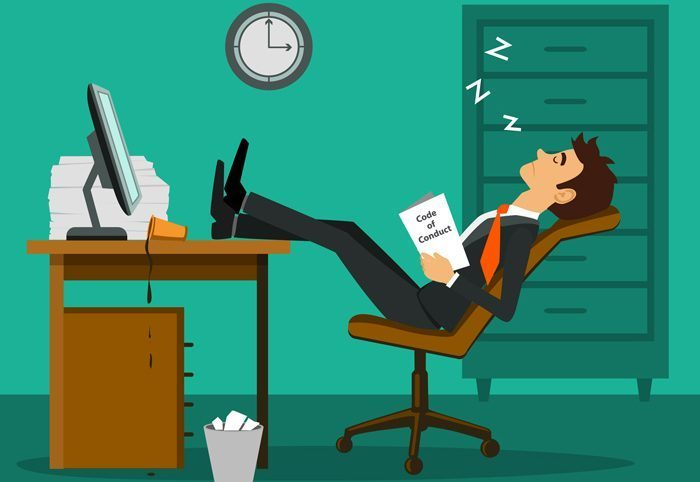 Team Player
Rocky after Apollo Creed and before Mr. T
Duty Ethic – Character
 Lacks integrity 
 Uncomfortable, casual response to tough questions
Staff Skills
 Meets suspenses, checks details – delivers consistently and on time
 Some issues remain open
 More emotion than fact
 Often rambles 
 Less than unquestionable ownership of leader’s intent
People Skills
 Accomplishes the mission over   personalities 
 Less sensitive to peoples’ needs
Leadership
 Less flexible with direct/mission command supervision
 A lot of micro-management 
Balance
 Workaholic 
 Misses most of kids 
	ball games
 Loses Leave
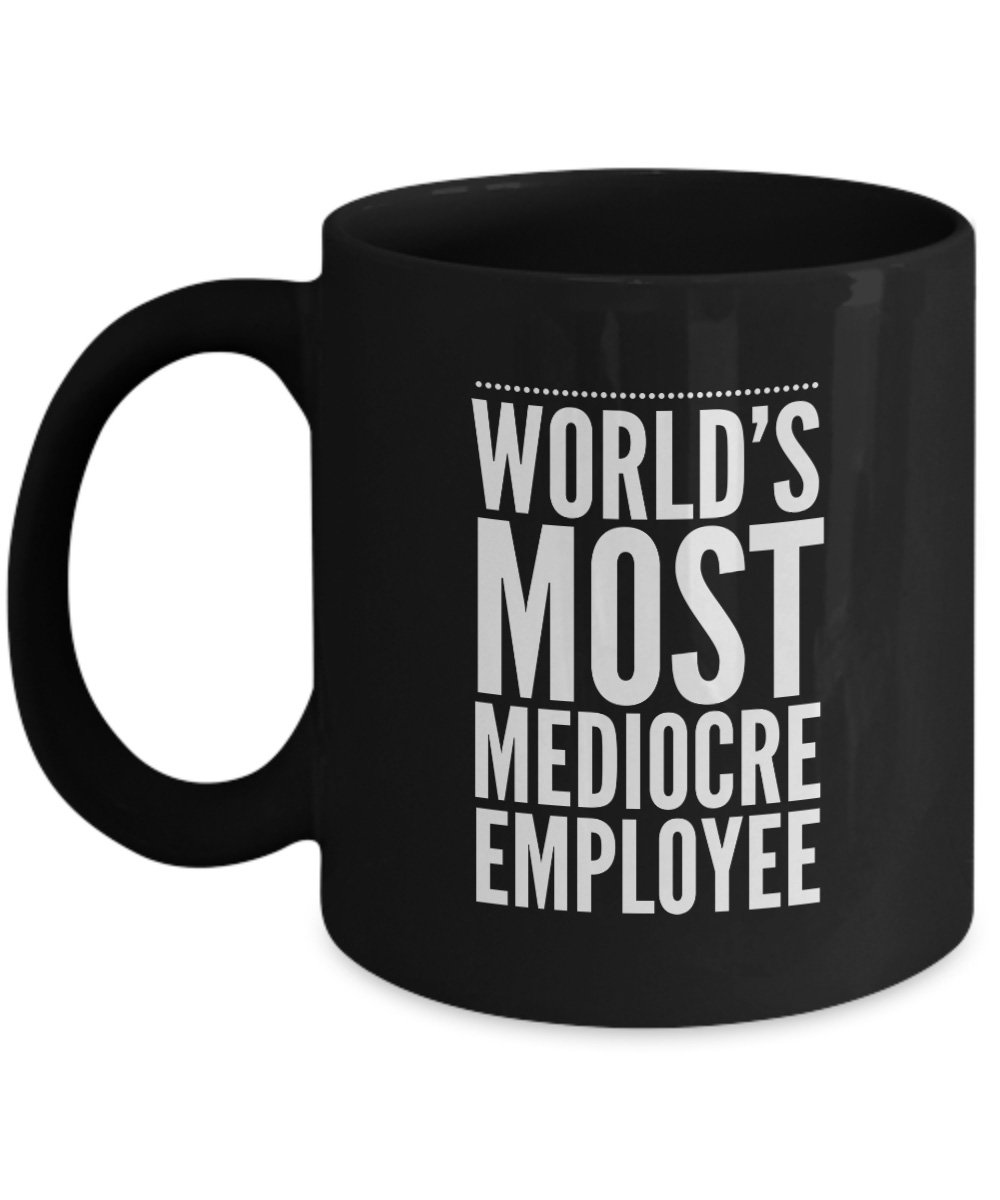 Senior Level Leadership
Know the environment.  Natural hierarchy or order.  Where to press and its second, third, order effects.  Understand yourself.  Understand “terrain.”   Understand competitors.  
Know the culture.  Have the interpersonal skills to build bridges and knock down walls.
Within the environment, identify risks, challenges and opportunities.
Have great leadership skills.  Empower subordinates with mission orders and resources.  Underwrite risk.  Build consensus.
Get the right people on the bus.
Be a critical thinker.  Develop intellectual adaptability and intellectual agility.
Be a strategic planner and strategic leader.
Create the vision and articulate it.
Knowing the environment, develop key strategic objectives.
Align programs and resources.
Assess, modify, resource, execute.
Have a bias for action.
Drive a culture of ethics and character throughout the organization.